YOU LOGO
器械制造
公司宣传PPT模板
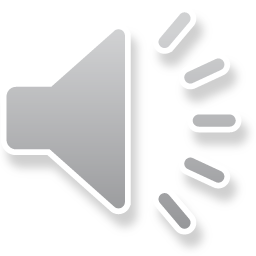 INSERT THE TITLE OF YOUR PRESENTATION HERE
This PowerPoint Template has clean and neutral design  that can be adapted to any content  and meets various market segments. With this many slides you are able to make a complete PowerPoint Presentation that best suit your needs.
目录页
标题文本预设
标题文本预设
标题文本预设
标题文本预设
此部分内容作为文字排版占位显示 （建议使用主题字体）
此部分内容作为文字排版占位显示 （建议使用主题字体）
此部分内容作为文字排版占位显示 （建议使用主题字体）
此部分内容作为文字排版占位显示 （建议使用主题字体）
03
02
04
01
01
标题文字添加此处
Lorem ipsum dolor sit amet
Lorem ipsum dolor sit amet
标题文字添加此处
BIAO TI WEN ZI TIAN JIA CI CHU
标题文本预设
标题文本预设
标题文本预设
标题文本预设
标题文本预设
标题文本预设
标题文本预设
标题文本预设
此部分内容作为文字排版占位显示（建议使用主题字体）
此部分内容作为文字排版占位显示（建议使用主题字体）
此部分内容作为文字排版占位显示（建议使用主题字体）
此部分内容作为文字排版占位显示（建议使用主题字体）
此部分内容作为文字排版占位显示 （建议使用主题字体）
此部分内容作为文字排版占位显示 （建议使用主题字体）
此部分内容作为文字排版占位显示 （建议使用主题字体）
此部分内容作为文字排版占位显示 （建议使用主题字体）
标题文字添加此处
BIAO TI WEN ZI TIAN JIA CI CHU
03
标题文本预设
标题文本预设
标题文本预设
标题文本预设
04
01
此部分内容作为文字排版占位显示（建议使用主题字体）
此部分内容作为文字排版占位显示（建议使用主题字体）
此部分内容作为文字排版占位显示（建议使用主题字体）
此部分内容作为文字排版占位显示（建议使用主题字体）
02
此部分内容作为文字排版占位显示（建议使用主题字体）
此部分内容作为文字排版占位显示（建议使用主题字体）
此部分内容作为文字排版占位显示（建议使用主题字体）
此部分内容作为文字排版占位显示（建议使用主题字体）
此部分内容作为文字排版占位显示（建议使用主题字体）
标题文本预设
标题文本预设
标题文本预设
标题文本预设
标题文本预设
此部分内容作为文字排版占位显示 （建议使用主题字体）
此部分内容作为文字排版占位显示 （建议使用主题字体）
此部分内容作为文字排版占位显示 （建议使用主题字体）
此部分内容作为文字排版占位显示 （建议使用主题字体）
标题文本预设
此部分内容作为文字排版占位显示（建议使用主题字体）
标题文字添加此处
BIAO TI WEN ZI TIAN JIA CI CHU
此部分内容作为文字排版占位显示（建议使用主题字体）
此部分内容作为文字排版占位显示（建议使用主题字体）
此部分内容作为文字排版占位显示（建议使用主题字体）
此部分内容作为文字排版占位显示（建议使用主题字体）
标题文本预设
标题文本预设
标题文本预设
标题文本预设
02
标题文字添加此处
Lorem ipsum dolor sit amet
Lorem ipsum dolor sit amet
标题文字添加此处
BIAO TI WEN ZI TIAN JIA CI CHU
标题文本预设
此部分内容作为文字排版占位显示 （建议使用主题字体）
标题文本预设
标题文本预设
此部分内容作为文字排版占位显示 （建议使用主题字体）
此部分内容作为文字排版占位显示 （建议使用主题字体）
标题文本预设
标题文本预设
标题文本预设
此部分内容作为文字排版占位显示 （建议使用主题字体）
此部分内容作为文字排版占位显示 （建议使用主题字体）
此部分内容作为文字排版占位显示 （建议使用主题字体）
标题文字添加此处
BIAO TI WEN ZI TIAN JIA CI CHU
标题文本预设
关键词
此部分内容作为文字排版占位显示（建议使用主题字体）
此部分内容作为文字排版占位显示（建议使用主题字体）如需更改请在（设置形状格式）菜单下（文本选项）中调整
关键词
70%
关键词
此部分内容作为文字排版占位显示（建议使用主题字体）
关键词
45%
关键词
95%
关键词
关键词
60%
此部分内容作为文字排版占位显示（建议使用主题字体）
关键词
此部分内容作为文字排版占位显示（建议使用主题字体）
标题文本预设
标题文本预设
标题文本预设
标题文本预设
此部分内容作为文字排版占位显示（建议使用主题字体）
此部分内容作为文字排版占位显示（建议使用主题字体）
此部分内容作为文字排版占位显示（建议使用主题字体）
80%
此部分内容作为文字排版占位显示（建议使用主题字体）
标题文字添加此处
BIAO TI WEN ZI TIAN JIA CI CHU
此部分内容作为文字排版占位显示（建议使用主题字体）
标题文本预设
标题文本预设
标题文本预设
A
B
C
此部分内容作为文字排版占位显示（建议使用主题字体）
此部分内容作为文字排版占位显示（建议使用主题字体）
03
标题文字添加此处
Lorem ipsum dolor sit amet
Lorem ipsum dolor sit amet
标题文字添加此处
BIAO TI WEN ZI TIAN JIA CI CHU
标题文本预设
此部分内容作为文字排版占位显示 （建议使用主题字体）
标题文本预设
此部分内容作为文字排版占位显示 （建议使用主题字体）
标题文本预设
此部分内容作为文字排版占位显示 （建议使用主题字体）
标题文本预设
此部分内容作为文字排版占位显示 （建议使用主题字体）
标题文字添加此处
BIAO TI WEN ZI TIAN JIA CI CHU
02
04
01
03
05
标题文本预设
标题文本预设
标题文本预设
标题文本预设
标题文本预设
此部分内容作为文字排版占位显示 （建议使用主题字体）
此部分内容作为文字排版占位显示 （建议使用主题字体）
此部分内容作为文字排版占位显示 （建议使用主题字体）
此部分内容作为文字排版占位显示 （建议使用主题字体）
此部分内容作为文字排版占位显示 （建议使用主题字体）
标题文本预设
此部分内容作为文字排版占位显示
标题文字添加此处
BIAO TI WEN ZI TIAN JIA CI CHU
标题文本预设
标题文本预设
标题文本预设
标题文本预设
此部分内容作为文字排版占位显示（建议使用主题字体）
此部分内容作为文字排版占位显示（建议使用主题字体）
此部分内容作为文字排版占位显示（建议使用主题字体）
此部分内容作为文字排版占位显示（建议使用主题字体）
04
标题文字添加此处
Lorem ipsum dolor sit amet
Lorem ipsum dolor sit amet
标题文字添加此处
BIAO TI WEN ZI TIAN JIA CI CHU
标题
标题
标题文本预设
标题文本预设
标题文本预设
标题文本预设
此部分内容作为文字排版占位显示（建议使用主题字体）
此部分内容作为文字排版占位显示（建议使用主题字体）
此部分内容作为文字排版占位显示（建议使用主题字体）
此部分内容作为文字排版占位显示（建议使用主题字体）
标题
标题
标题
标题
标题文本预设
此部分内容作为文字排版占位显示（建议使用主题字体）
标题
标题
标题文本预设
此部分内容作为文字排版占位显示（建议使用主题字体）
标题文字添加此处
BIAO TI WEN ZI TIAN JIA CI CHU
全球的数据资料存储量到2020年将达到40ZB
40ZB的数据量约等于地球上沙滩上所有沙粒总和的47倍；如果把40ZB全存到蓝光光碟中，光碟的重量将与424台尼米兹（Nimitz）级航母相当；或是平均每人拥有5247GB的数据量。
此部分内容作为文字排版占位显示（建议使用主题字体）。
关键词
关键词
关键词
标题文字添加此处
BIAO TI WEN ZI TIAN JIA CI CHU
标题文本预设
此部分内容作为文字排版占位显示（建议使用主题字体）
标题文本预设
标题文本预设
此部分内容作为文字排版占位显示（建议使用主题字体）
此部分内容作为文字排版占位显示（建议使用主题字体）
标题文本预设
此部分内容作为文字排版占位显示（建议使用主题字体）
标题文本预设
此部分内容作为文字排版占位显示
此部分内容作为文字排版占位显示（建议使用主题字体）。如需更改请在（设置形状格式）菜单下（文本选项）中调整。此部分内容作为文字排版占位显示（建议使用主题字体）。
YOU LOGO
谢谢
观看